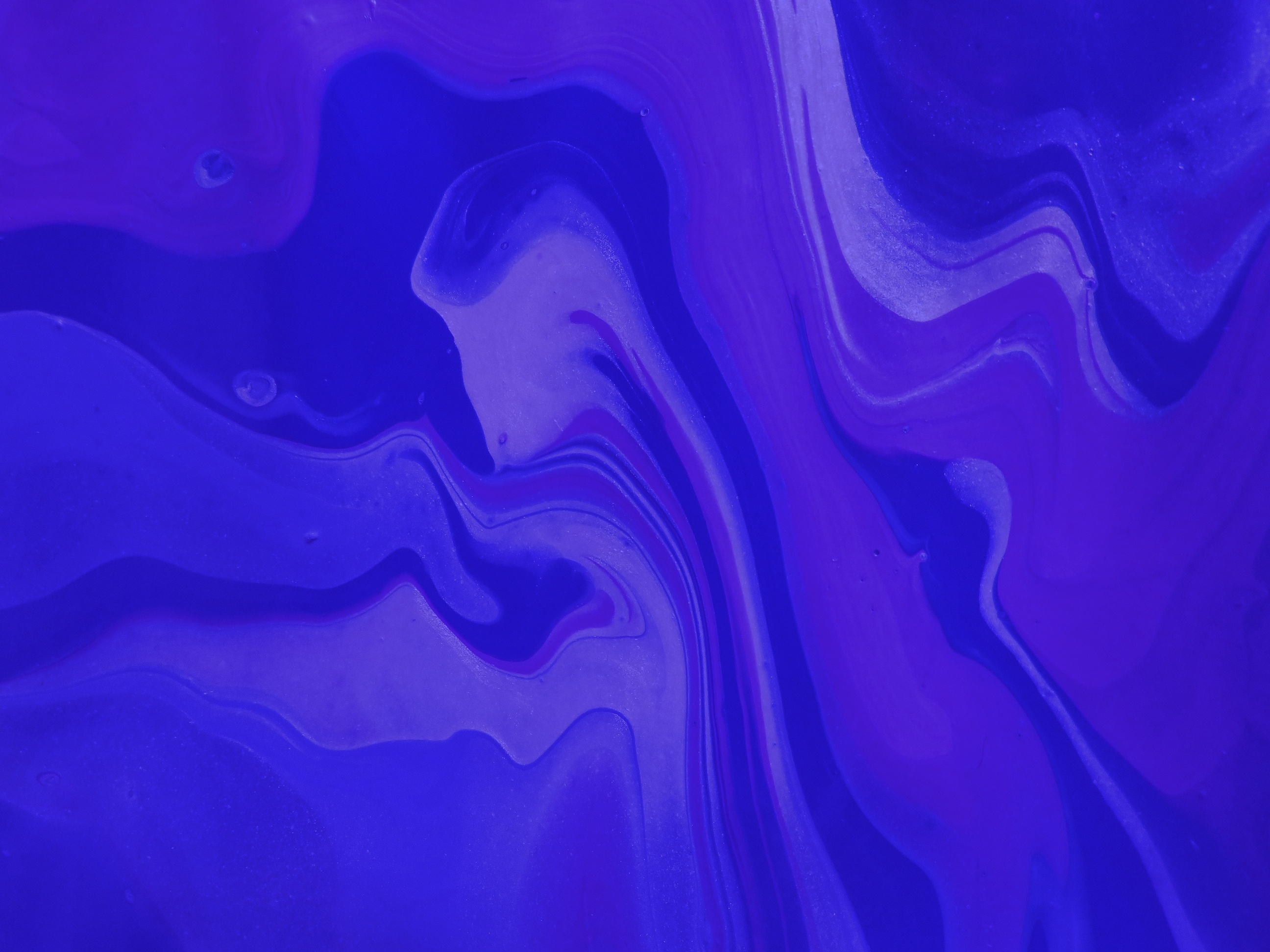 Use of hydrogenated amorphous silicon to precisely measure X-ray fluxes
Keida Kanxheri on behalf of HASPIDE collaboration
HIGH PRECISION X-RAY MEASUREMENTS 2023
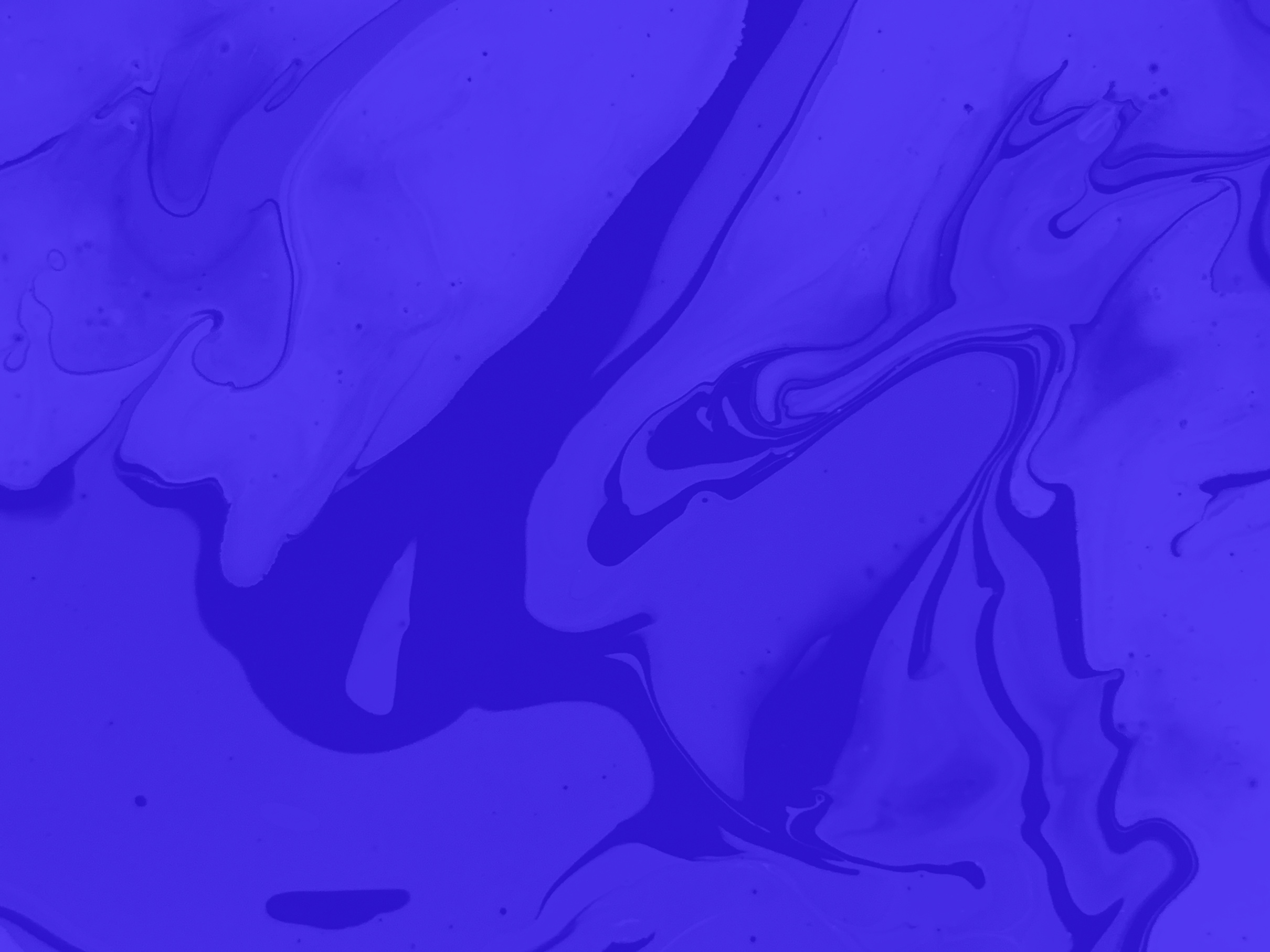 HASPIDE PROJECT
INFN CSN5 CALL

STARTED IN 2022
3 YEARS DURATION

8 INSTITUTIONS:
    6 INFN ( FI, LE, LNS, MI, PG, TO)
    1 UNIVERSITY OF WOLLONGONG (AUS)
1 EPFL NEUCHATEL (SWITZERLAND)

  ~ 45 RESEARCHERS
2
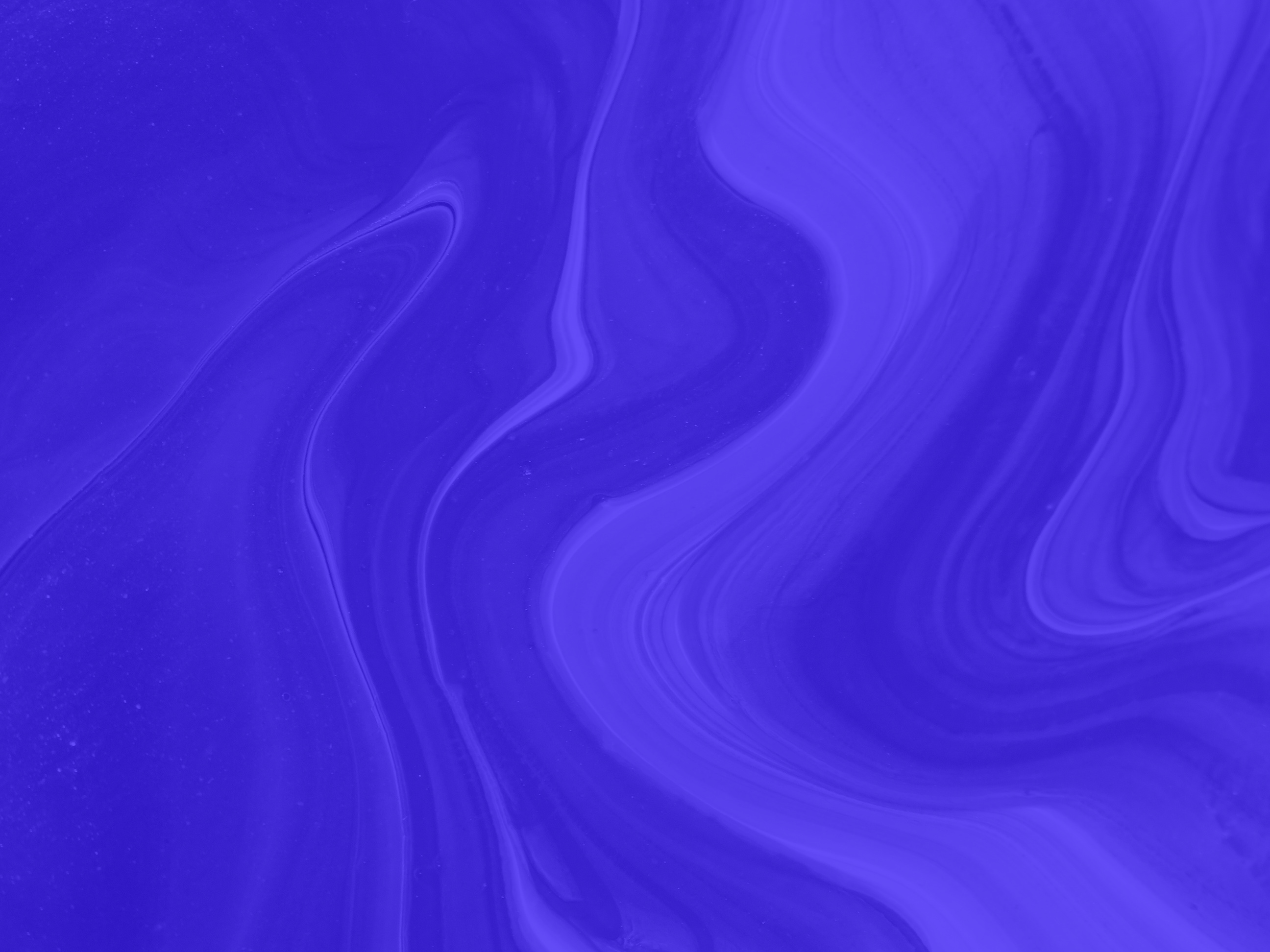 HYDROGENATED AMORPHOUS SILICON
FROM MID ‘80 ON
1969
1976
SYNTHESIZED FOR THE FIRST TIME BY CHITTIK ET AL. FROM GROWTH BY PLASMA-ENHANCED VAPOR DEPOSITION (PE-CVD) OF SiH4 (SILANE)
SPEAR AND LECOMBER DEMONSTRATED THAT THIS MATERIAL COULD BE SUBSTITUTIONALLY DOPED BOTH IN N AND P-TYPES. DEVELOPMENT OF TRANSISTORS, SOLAR CELLS AND MEMORIES.
DIRECT DETECTION OF
IONIZING RADIATION BASED 
ON P-I-N OR  SCHOTTKY DIODE STRUCTURES (THICKNESS 1 TO 50 um)
3
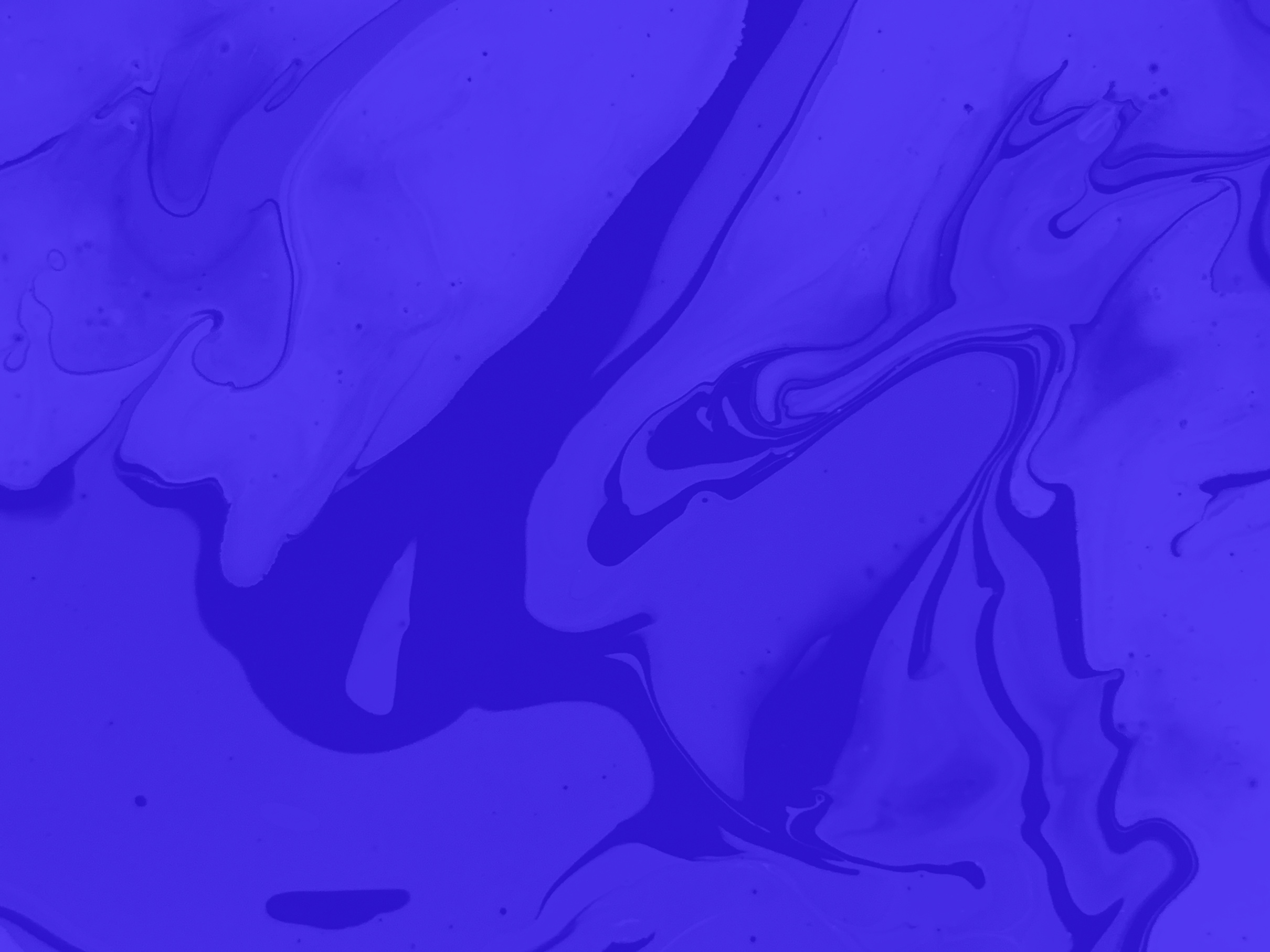 WHY a-Si:H AS MATERIAL?
IT IS INTRINSICALLY RADIATION RESISTANT;

IT CAN BE DEPOSITED IN THIN LAYERS
(~ 1-100 um);

IT CAN BE DEPOSITED ON DIFFERENT
SUBSTRATES, EVEN FLEXIBLE ONES LIKE
MYLAR AND KAPTON;

IT HAS A BAND GAP VALUE JUST HIGHER THAN c-Si: 1.7-1.9 eV;

MATERIAL DEPOSITION PROCESS CAN BE DONE ON WIDE AREAS.
4
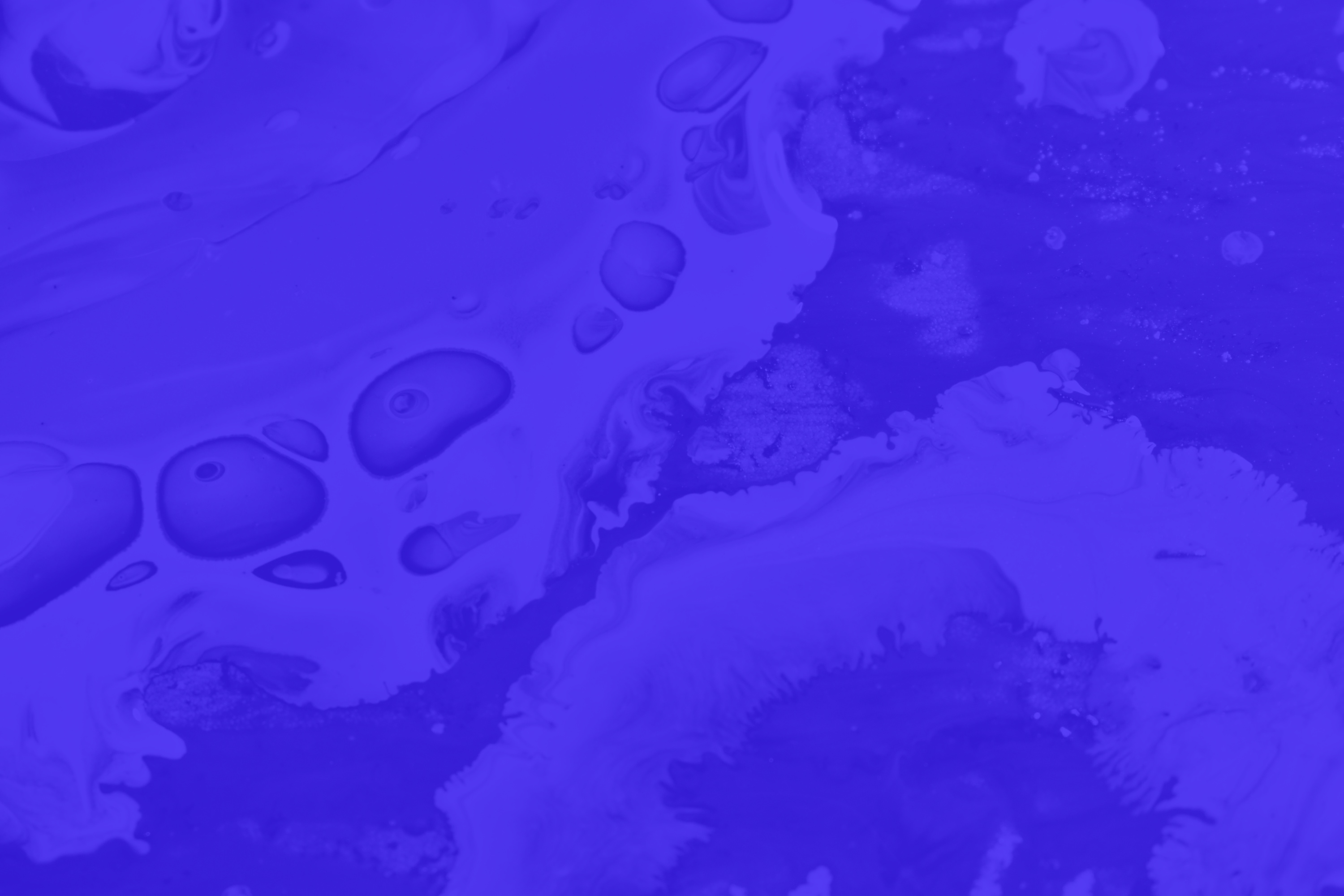 DEVICE PRODUCTION
SEVERAL STANDARD PRODUCTION TECHNIQUES:

PECVD (PLASMA ENHANCED CHEMICAL VAPOR DEPOSITION); [EPFL]
IN THE PROCESS IS USED A MIXTURE OF SILANE (SiH4) AND  
HYDROGEN, WITH WORKING TEMPERATURE BETWEEN 160° AND 300°C

RADIOFREQUENCY PECVD (RF OR VHF PECVD), AT VARIOUS  
FREQUENCIES.

TWO NEW PROCEDURES ARE UNDER DEVELOPMENT IN THE HASPIDE PROJECT:
→ PULSED LASER DEPOSITION (PLD)   [LECCE]
→ REACTIVE SPUTTERING  [LECCE]
5
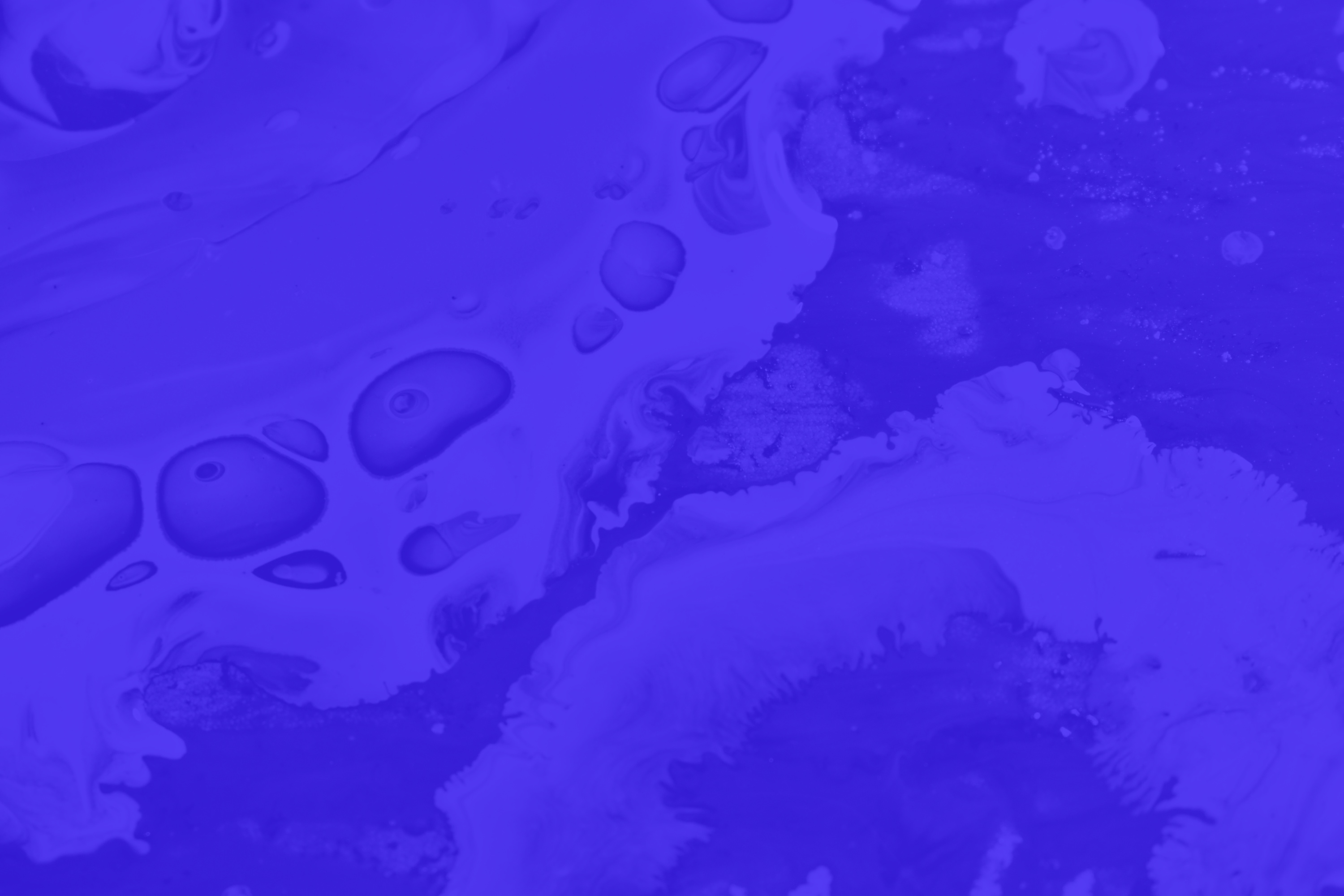 HASPIDE GOALS
FABRICATION  OF THIN a-Si:H (1- 10 um) IONIZING RADIATION DETECTORS DEPOSITED OVER THIN PLASTIC SUPPORTS TO BE USED FOR:
  

  BEAM MONITORING OF LINACS AND OTHER TYPES OF ACCELERATORS

  DETECTION OF RADIATION BURSTS IN SPACE, FOR EXAMPLE SOLAR
   ENERGETIC PARTICLES EVENTS;

  NEUTRON DETECTION VIA 10B DEPOSITION OVER AN a-Si:H LAYER TO  DETECT α PRODUCED BY NEUTRON CONVERSION.
6
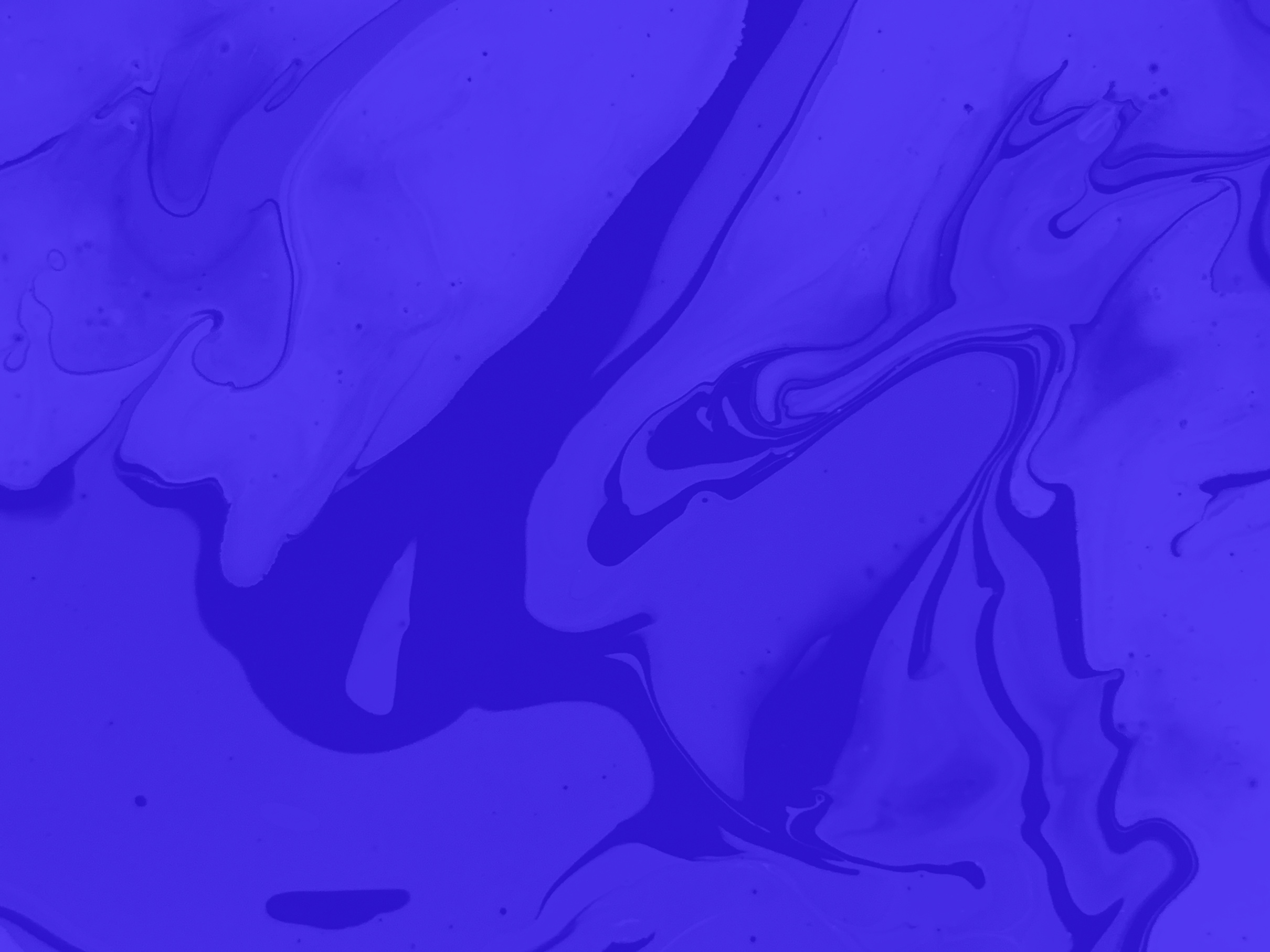 PIN CONTACTS
a-Si:H FILM BETWEEN TWO P OR N DOPED LAYERS
DOPED LAYER THICKNESS  < 30 nm; INTRINSIC LAYER  (1-10 um)

SAME STRUCTURE ON CRYSTALLINE SILICON AND ON KAPTON SUBSTRATE FOR FLEXIBLE DETECTORS
7
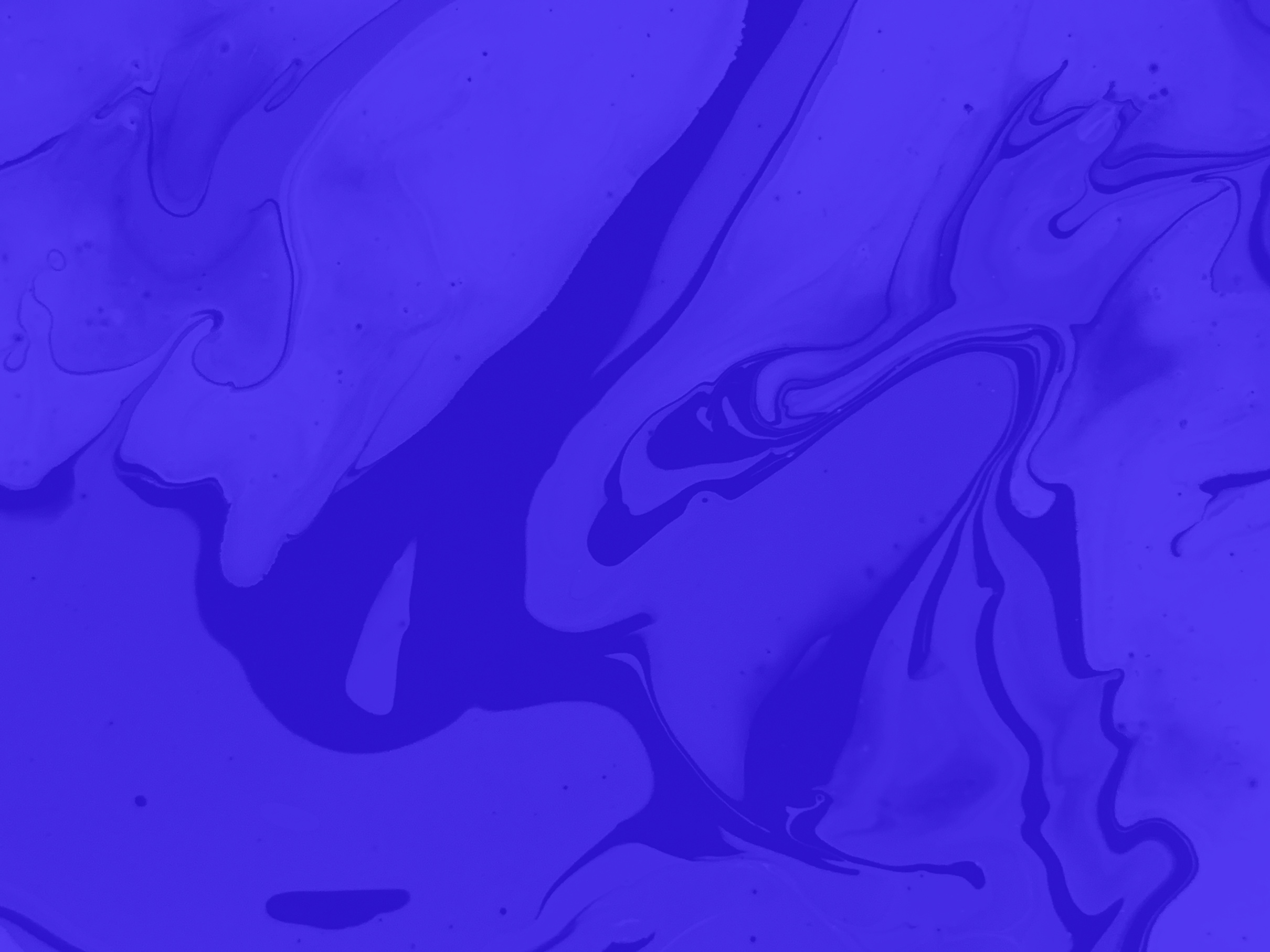 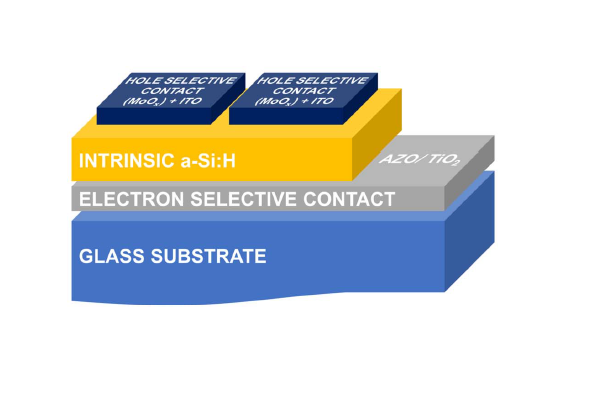 CSC CONTACTS
CHARGE SELECTIVE CONTACTS (CSC):TWO THIN LAYERS OF METAL OXIDES SANDWICHING THE SENSITIVE A-SI:H FILM.

FIRST PROTOTYPES:

    ELECTRON SELECTIVE CONTACTS:    
    ZnO, AL OR TiO2

    HOLE SELECTIVE CONTACTS: 
    MoOx

SELECTIVE CONTACT LAYER THICKNESS < 30 nm; 
INTRINSIC LAYER (1-10 um)
8
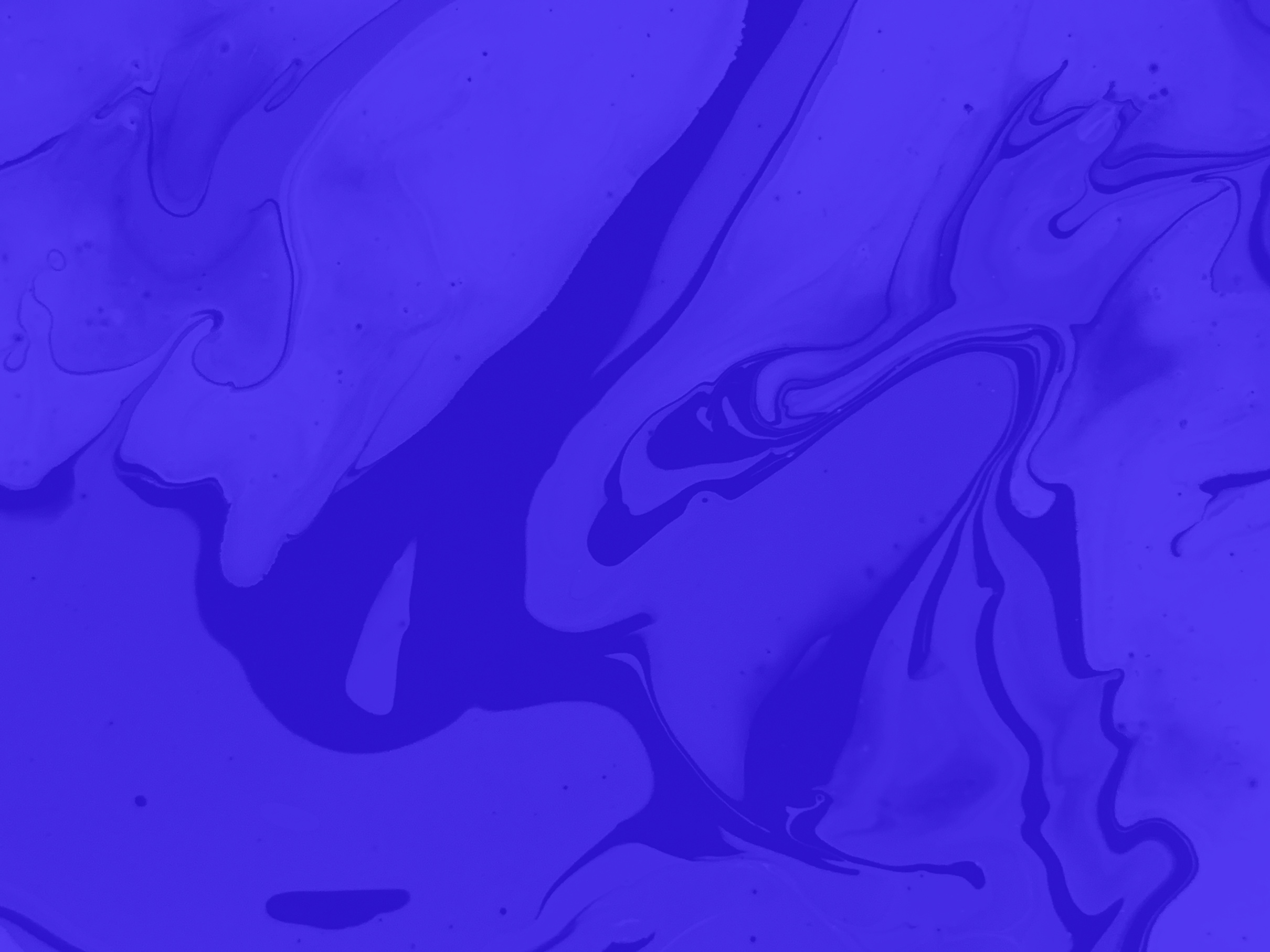 HOMOGENEITY OF SAME SUBSTRATE DEVICES
a-Si:H DEPOSITIONS ON POLYAMIDE (PECVD)
2X2 mm2 AND 5X5 mm2 DEVICES (P-I-N)
THICKNESS: 2.5 um.
POLYAMIDE THICKNESS:  25 um
GOAL:  PRODUCE DEVICES TO MONITOR IN REAL TIME IONIZING BEAMS, BOTH IN SHAPE AND FLUX
9
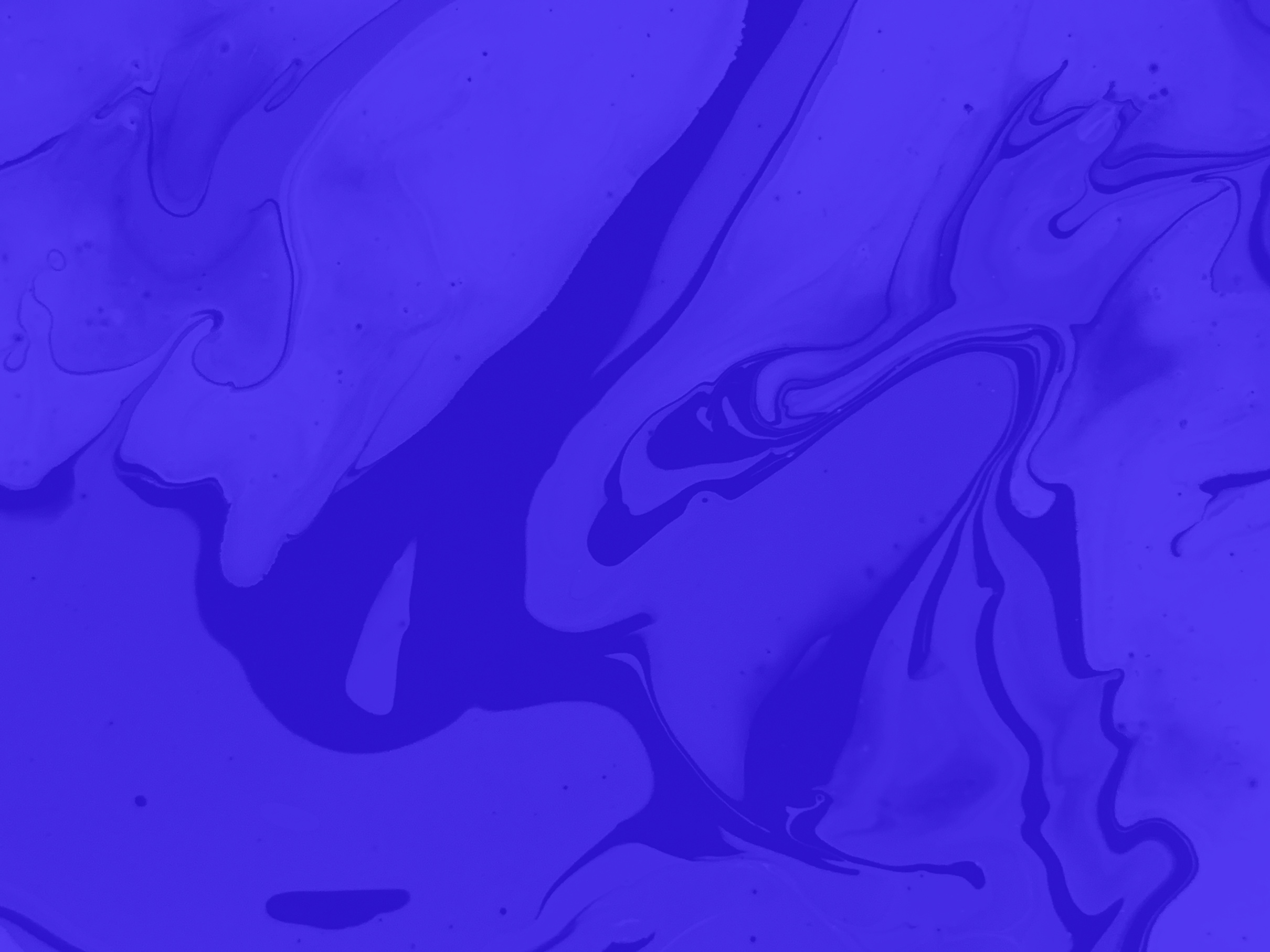 SENSITIVITY 
MEASUREMENTS
HERE WE CAN SEE THE SENSITIVITIES 
NORMALIZED TO THE SENSITIVE VOLUME 
MEASURED FOR THE VARIOUS 
TYPES OF DETECTORS.
LINEAR CORRELATION BETWEEN DOSE RATE 
AND SIGNAL
10
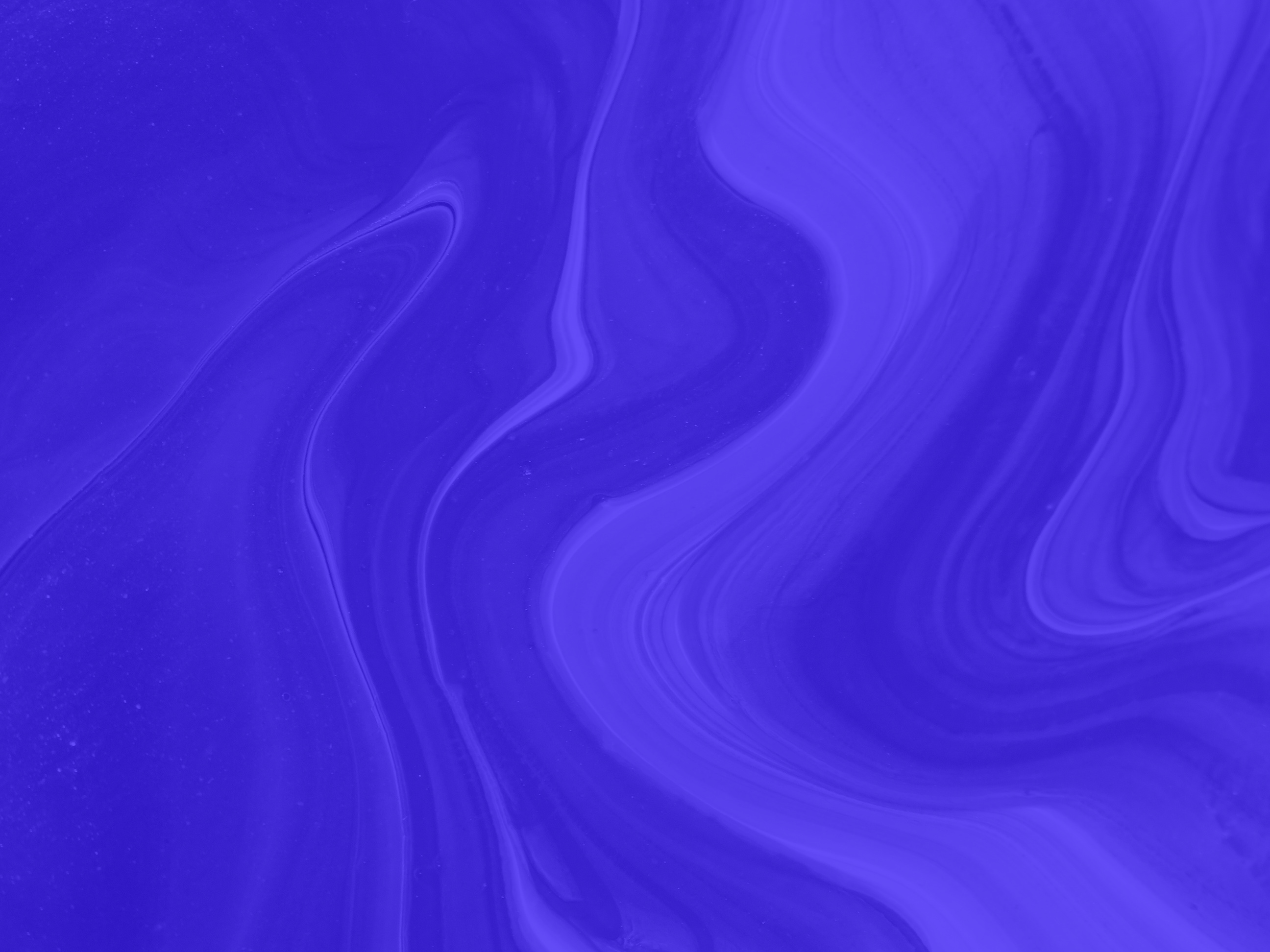 SENSITIVITY MEASUREMENTS
1.TYPE OF CONTACT
NORMALIZING THE SENSITIVITY TO THE VOLUME OF EACH SENSOR, THE BEST SENSITIVITY IS THAT 
ASSOCIATED WITH PIN-TYPE DEVICES DEPOSITED ON c-Si.
2. THICKESS
WITH THE SAME CONTACT AND AREA, THE SENSITIVITY SCALES WITH THE THICKNESS
3. AREA
WITH THE SAME THICKNESS AND TYPE OF CONTACT, THE SENSORS WITH A GREATER AREA HAVE A 
GREATER SENSITIVITY.
4. SUBSTRATE
WITH THE SAME CONTACT AND VOLUME, DIODES DEPOSITED ON CRYSTALLINE SILICON HAVE GREATER 
SENSITIVITY.
5. PERIMETER
WITH THE SAME CONTACT, AREA, AND THICKNESS STRIPS HAVE A LOWER SENSITIVITY THAN SQUARE PADS
11
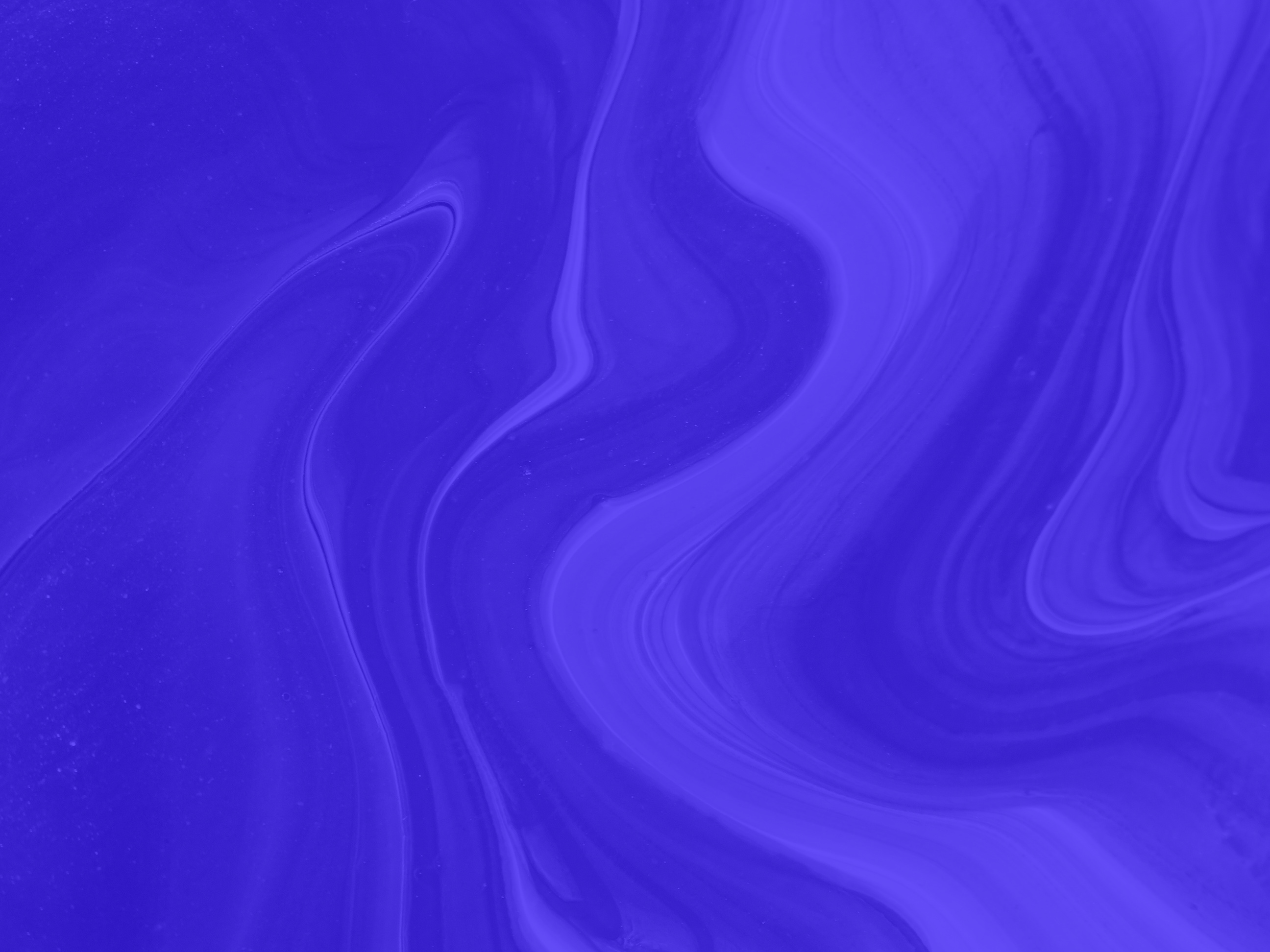 MEDICAL LINAC
FIELD SIZE 10 X 10 cm2
   6 MV PHOTON BEAM
DR=500 cGY/MIN
FOUR s-Si:H PIN DIODE STRUCTURE OF 2.5 um 
THICKNESS ARE FABRICATED ON KAPTON SUBSTRATE. 

THE PAD DIODE AREA IS 2.5X2.5 mm2. 

SAMPLES ARE MECHANICALLY FIXED TO A KAPTON PIGTAIL 35 CM LONG VIA DOUBLE SIDED STICKY TAPE. 
ELECTRICAL CONTACTS ARE MADE WITH CARBON CONDUCTIVE PAINT AND INSULATED. COPPER WIRE WITH 50 um DIAMETER. 

UOW ELECTRONICS
12
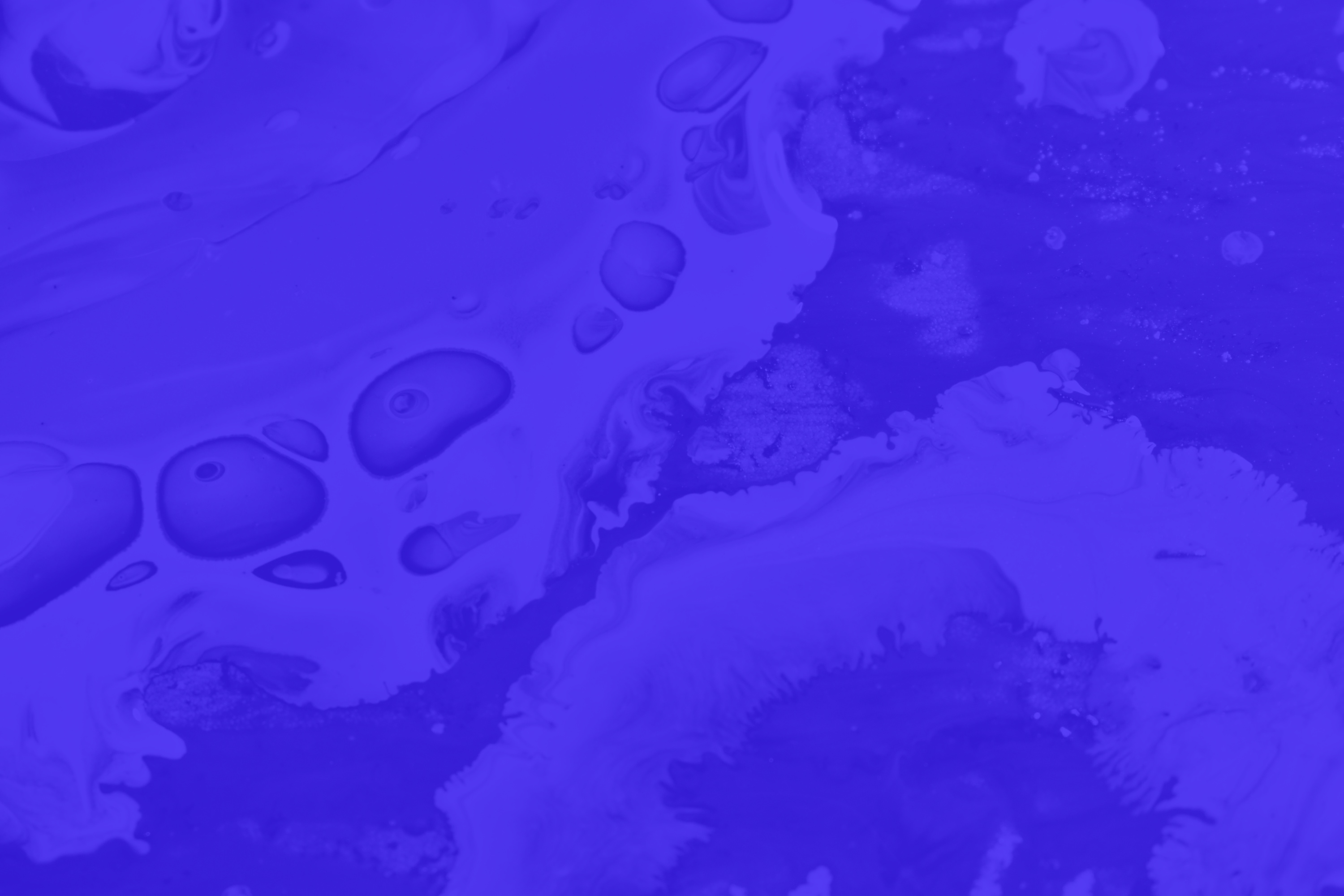 SENSITIVITY
THE SENSITIVITY OF THE FOUR PIXELS IS IN THE RANGE OF 140 AND 160 fC/cGY WITH A LINEARITY 0,999 AND THE SIGNAL TO NOISE RATIO IS ABOUT 70.
Florence Hospital
13
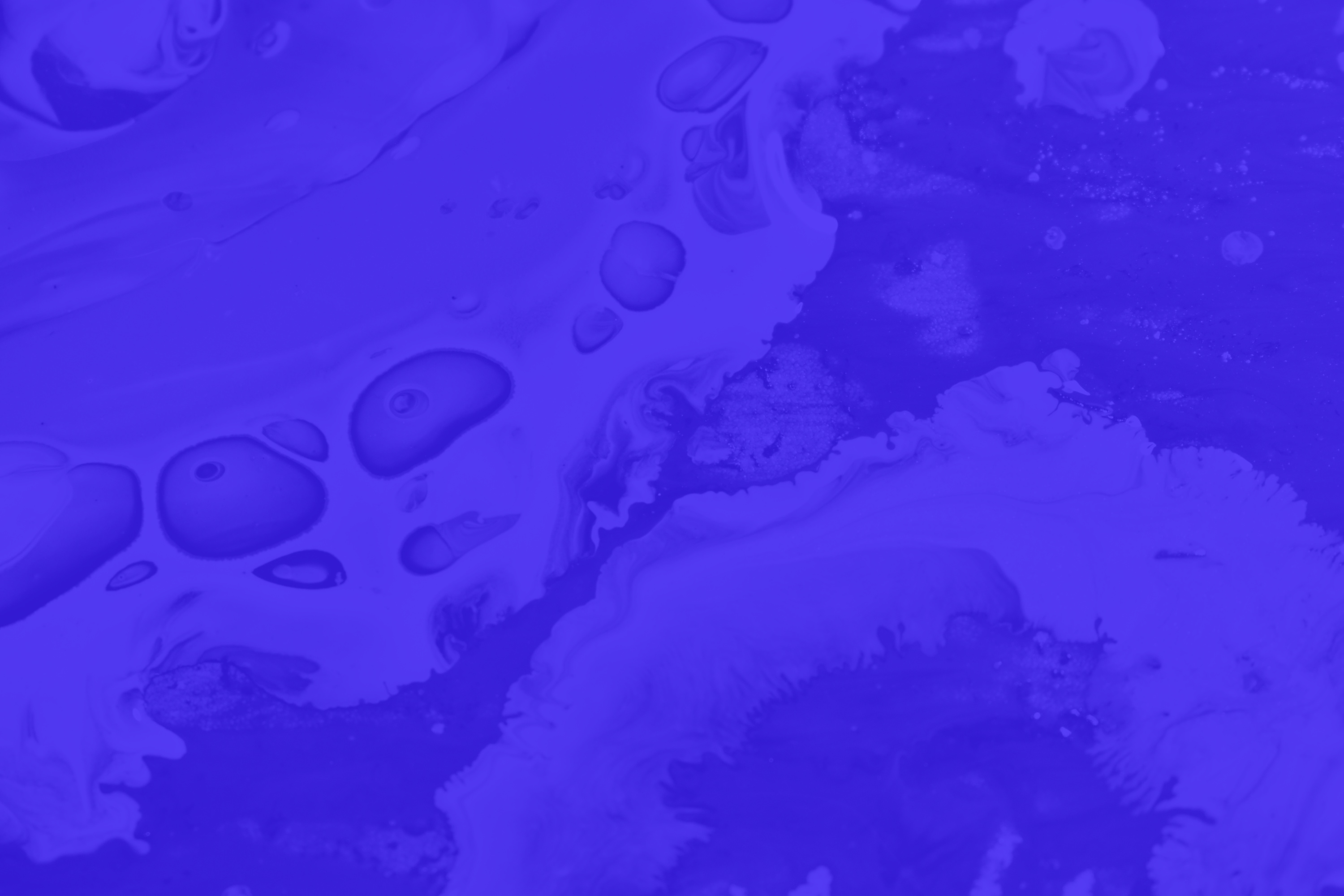 BEAM PROFILE
FIELD SIZE 10 X 10 cm2
   6 MV PHOTON BEAM
DR = 500 CGY/MIN
Florence Hospital
14
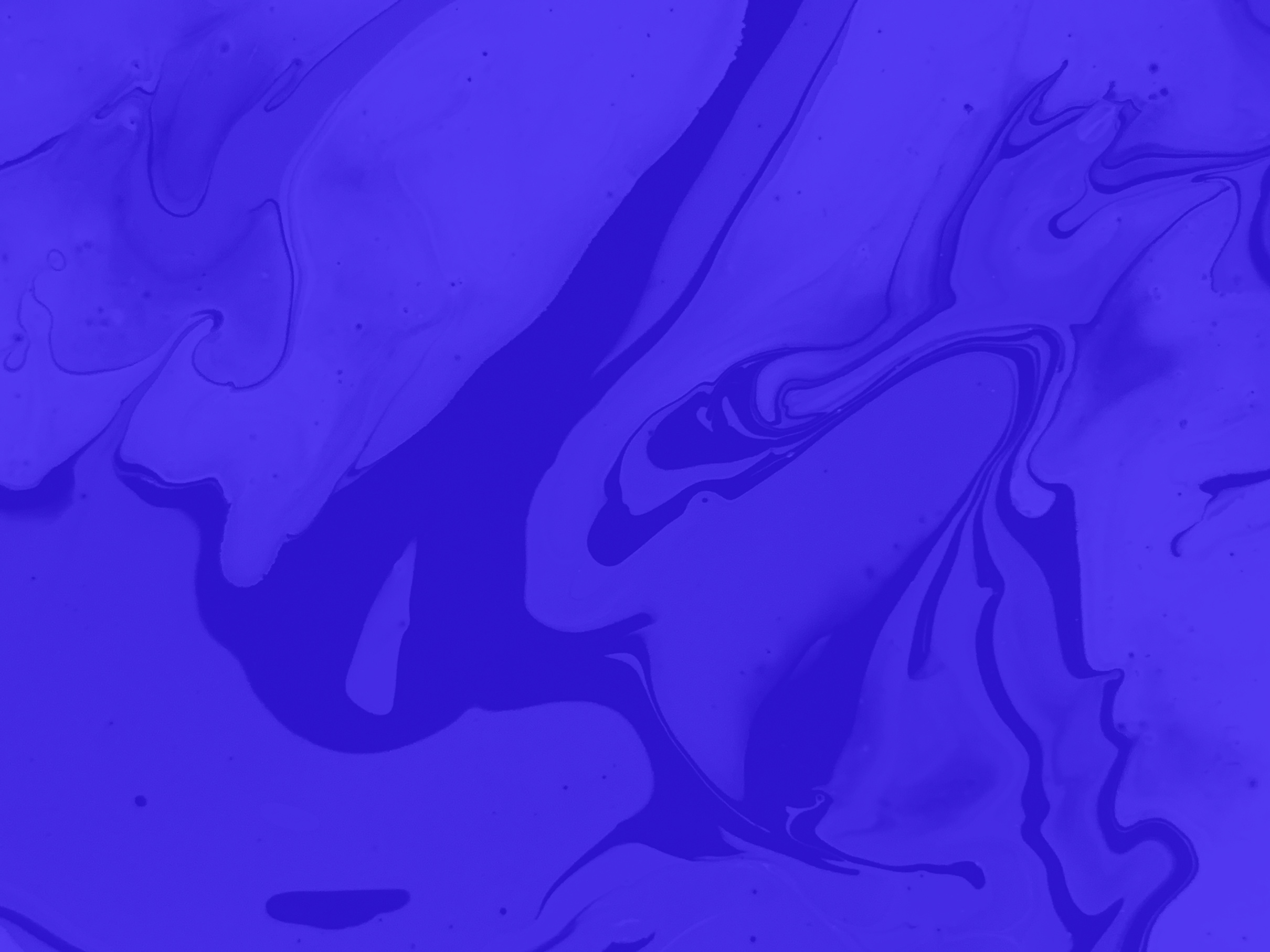 SYNCHROTRON
ANSTO AS AT THE IMAGING AND MEDICAL BEAMLINE (IMBL).
THE DEVICE CONTAINS 4 PIXELS 
WITH AN AREA OF 4 × 4 mm2.
THE ELECTRON SELECTIVE CONTACT IS FORMED THROUGH THE DEPOSITION OF  10 nm TiO2 ON GLASS. THE ACTIVE A-SI:H
DETECTOR LAYER IS INTRINSIC (UNDOPED) 0.8 um. THE
HOLE SELECTIVE CONTACTS ON THE TOP OF THE DEVICE IS A 20 nm THICK MOOX LAYER AND
PROTECTED BY 60 nm OF INDIUM TITANIUM OXIDE (ITO)
UOW ELECTRONICS
15
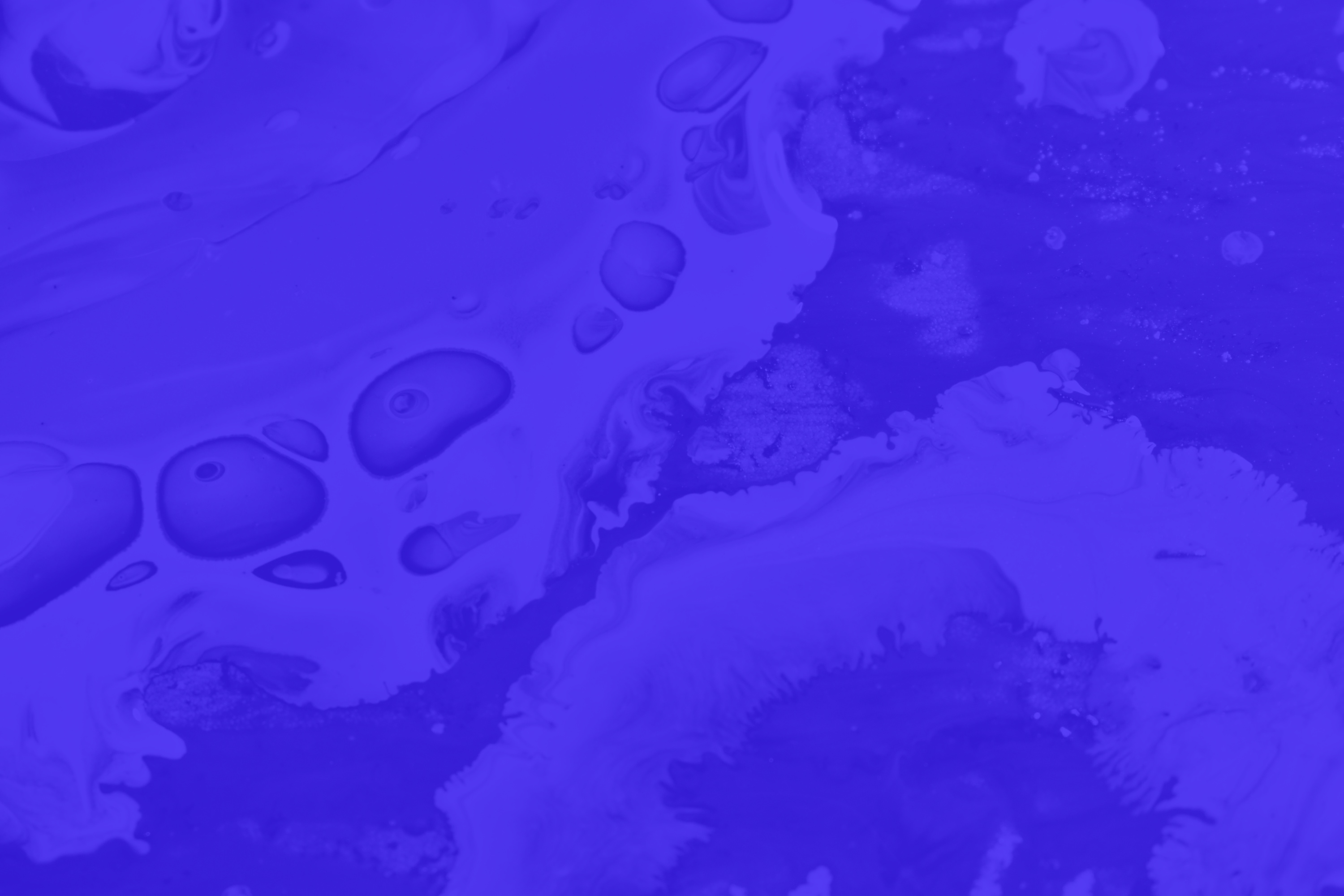 16
Australian Synchrotron
MICROBEAM PROFILE
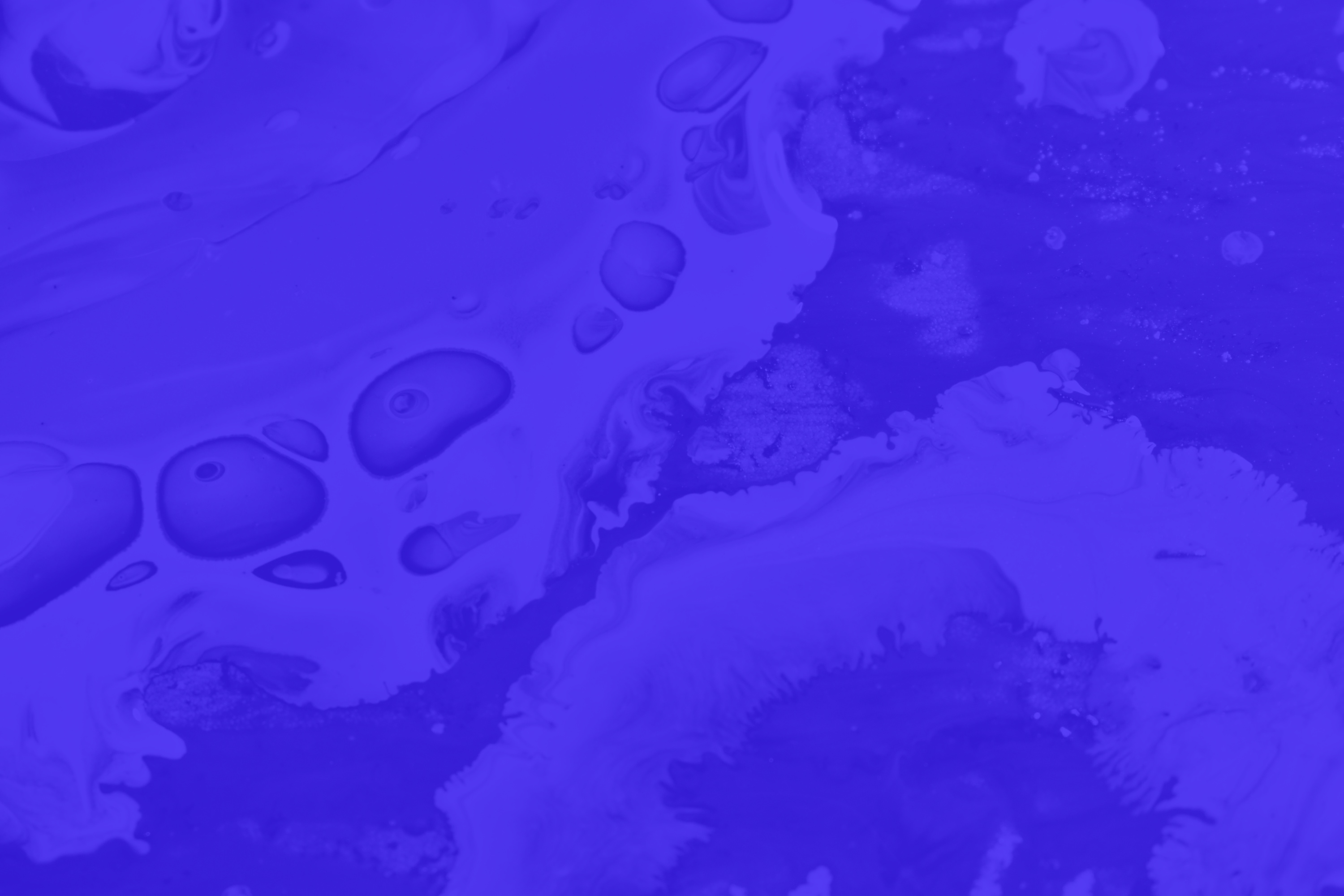 17
Australian Synchrotron
SENSITIVE VOLUME
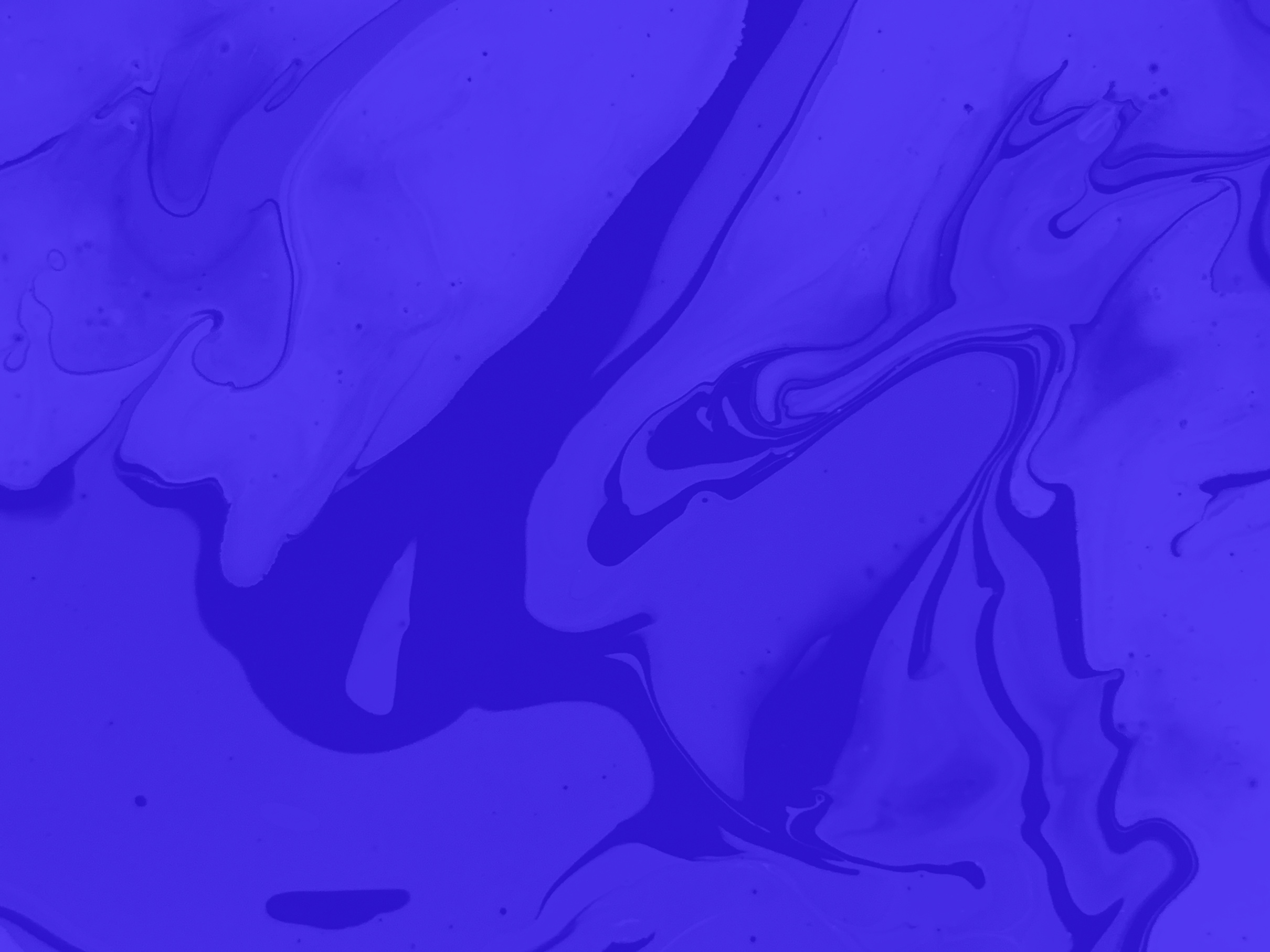 TRANSMISSION DEVICES
INSTRUMENTED ACCELERATOR’S EXIT WINDOW
DEVICE WITH 2X2 mm2 P-I-N ON KAPTON SENSORS, 
2.5 um THICK
TOTAL THICKNESS ~ 150 um
18
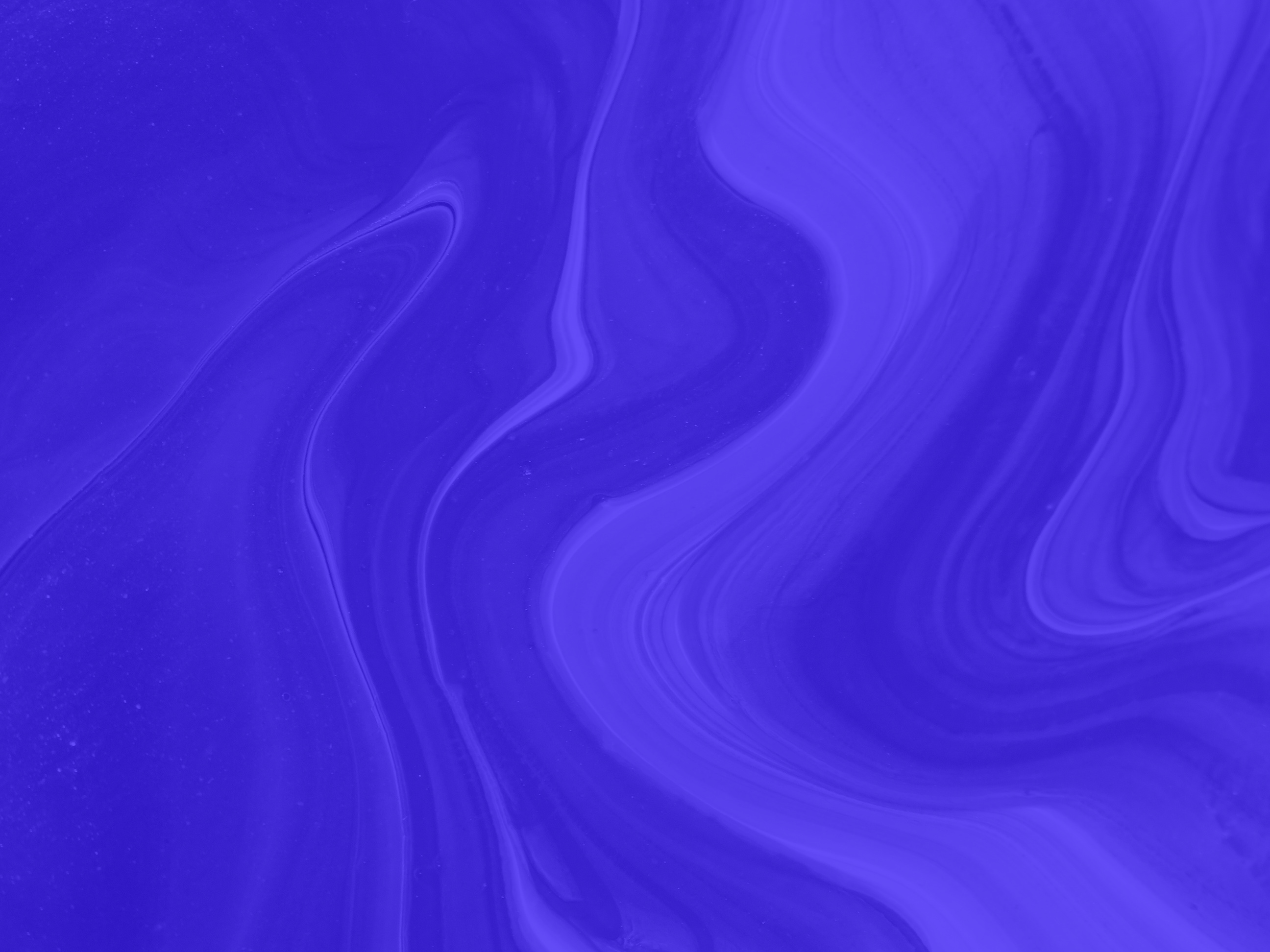 FUTURE APPLICATIONS
possible clinical use cases:

Single pixel devices

Skin dosimetry
Total body irradiation in-vivo dosimetry 
Dosimetry of extreme high dose rate radiotherapy modalities such as 
Synchrotron Microbeam Radiotherapy and FLASH THERAPy
SMALL LINEAR ARRAYS (3-5 PIXELS):

3D CONFORMAL BREAST TANGENTIAL (SKIN DOSE MONITORING IN STEEP DOSE GRADIENT AREAS AT THE SURFACE OF THE BREAST DURING 3D-CRT)
SKIN DOSIMETRY IN THE SOFT TISSUE SARCOMA


LARGE LINEAR ARRAYS (12+ PIXELS):

LINEAR ARRAY COVERING A DISTANCE OF 5 TO 12 cm WITH A RESOLUTION OF 2 mm WOULD BE BENEFICIAL FOR STANDARD LINACS AND TOMOTHERAPY MACHINE QA
19